Calculus I for MGMT – Exponential & Logarithmic Functions IRecap: Exp. & Log. Functions – incl. Inverse Functions
Mathematics for Management
Supplementary Electronic Materials
Exponential & Logarithmic Functions I
Recap: Exp. & Log. Functions – incl. Inverse Functions
Hyperbolic Sine &
Hyperbolic Cosine
Continuous Compounding
Recap:You already know exponential functions and their properties
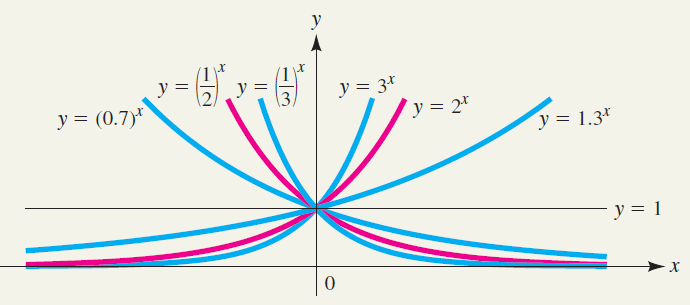 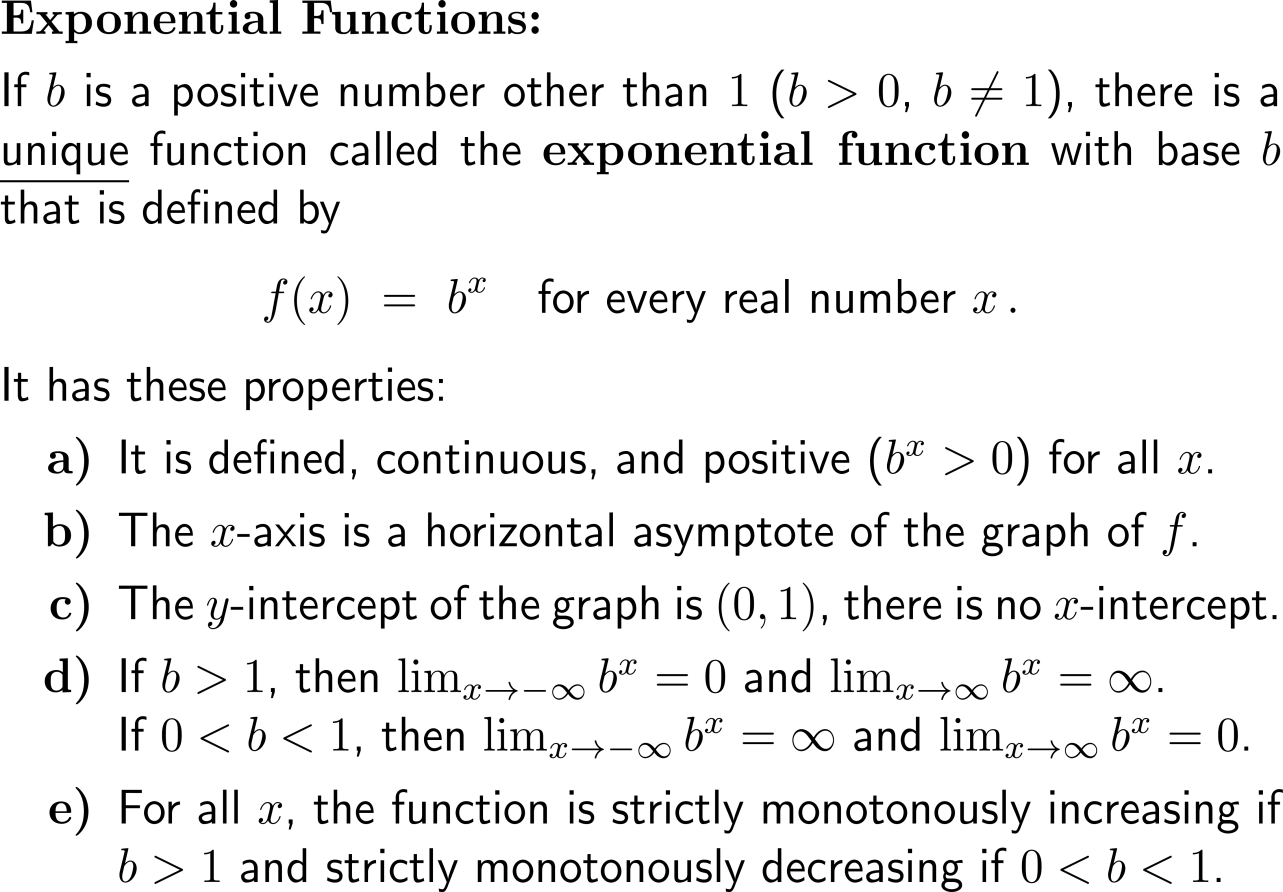 Recap:Exponential functions grow faster than power functions
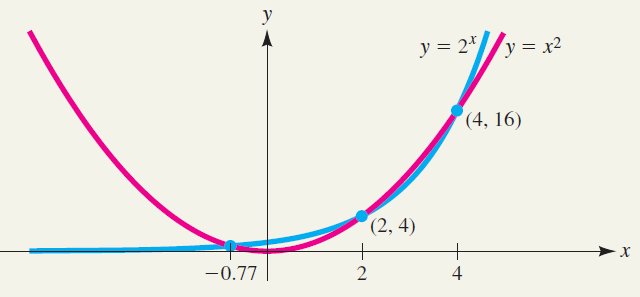 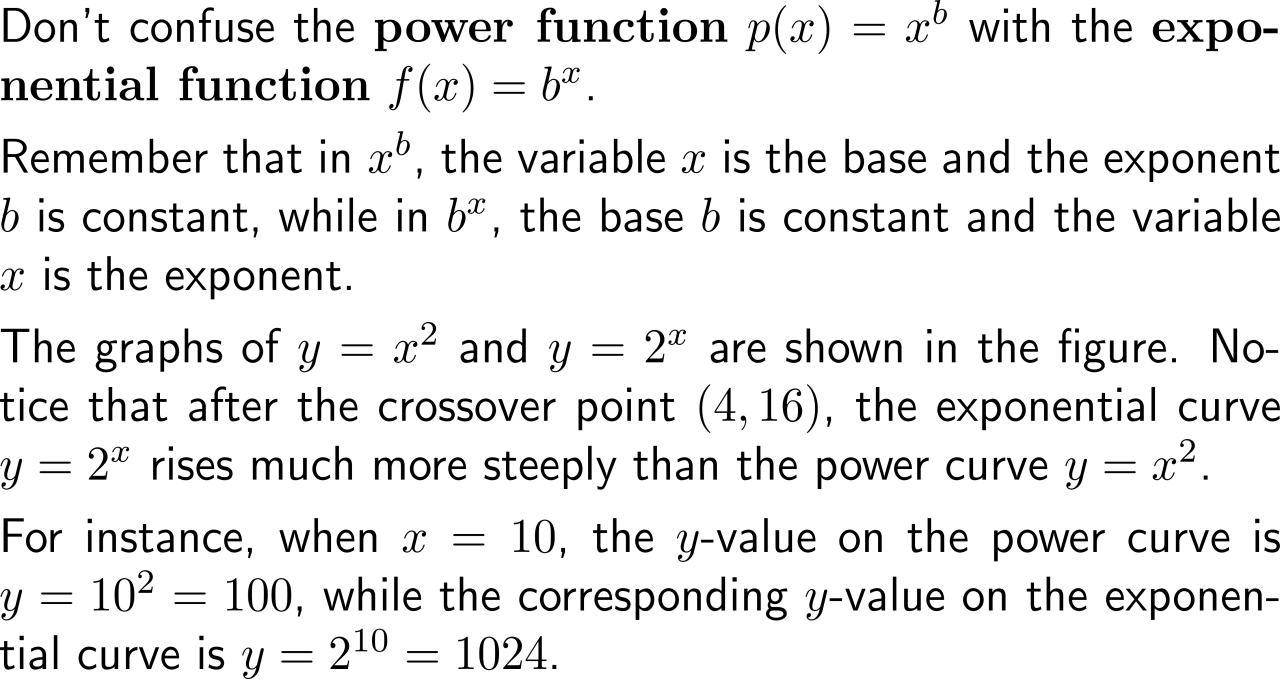 Recap:The (natural) exponential function
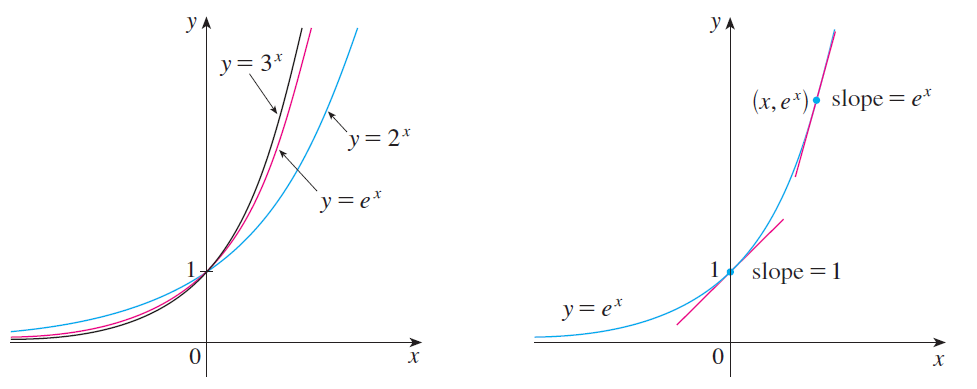 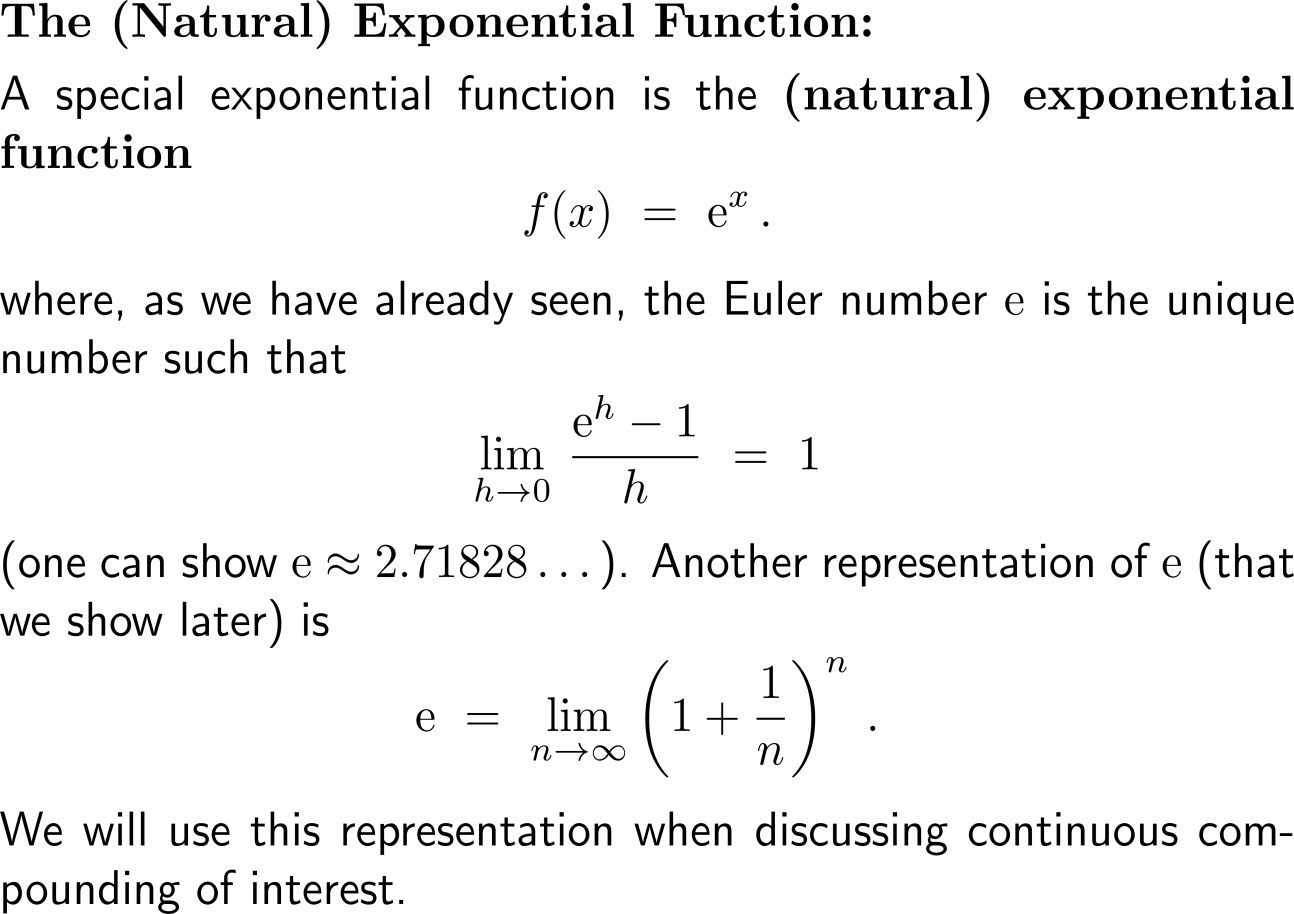 Composition of a bijective function with its (uniquely defined) inverse function gives the identity function on the domain
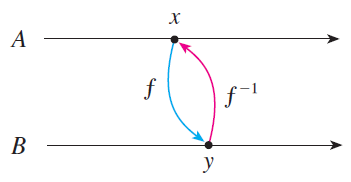 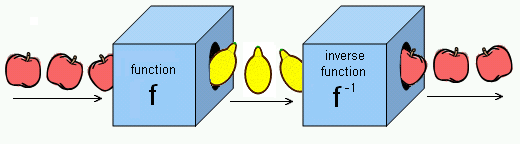 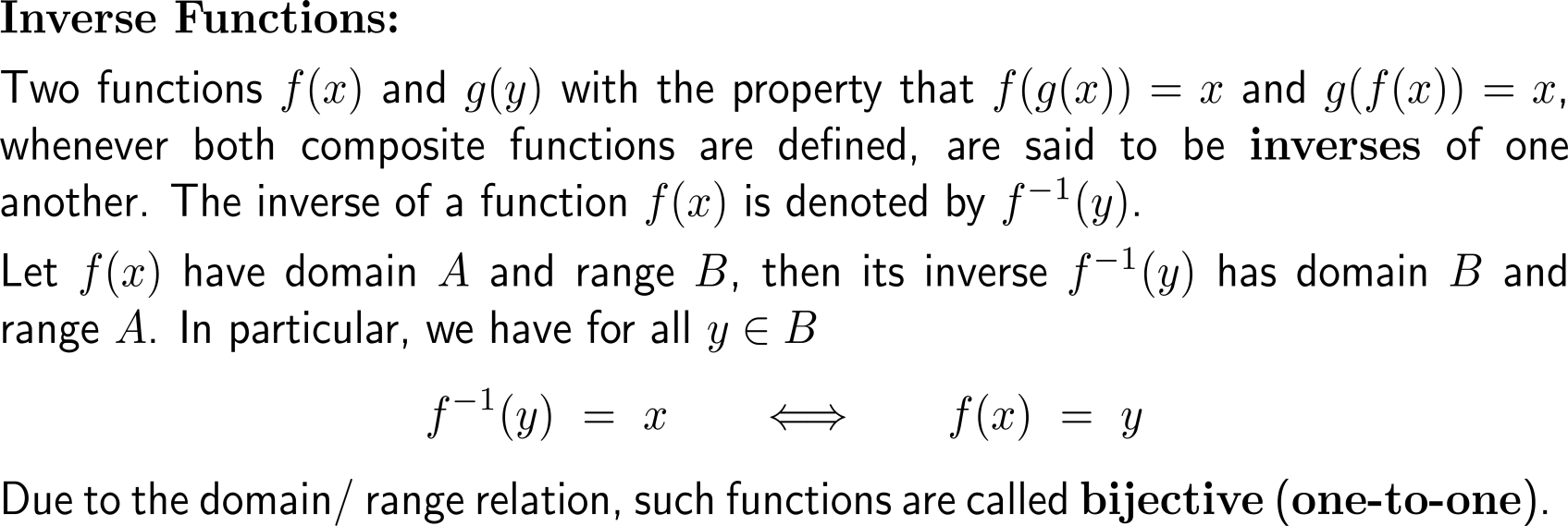 In all standard cases the inverse function is determined by means of algebraic manipulations
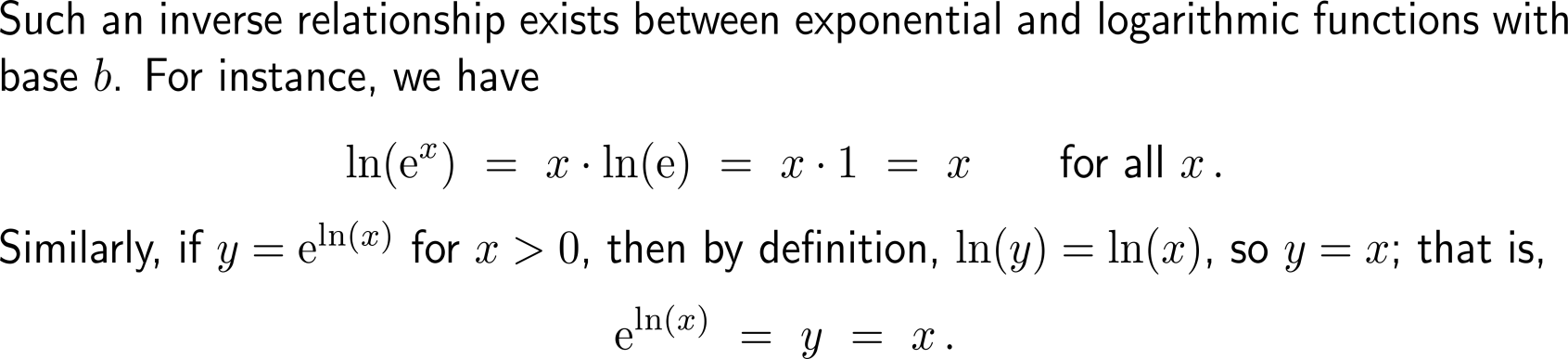 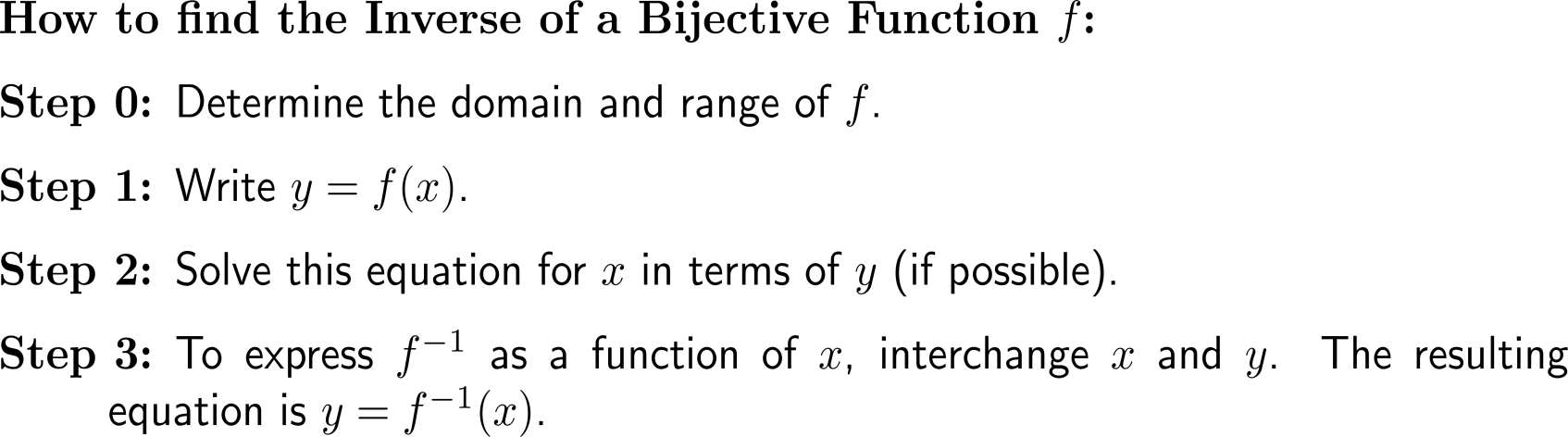 Example:Finding the inverse of a function
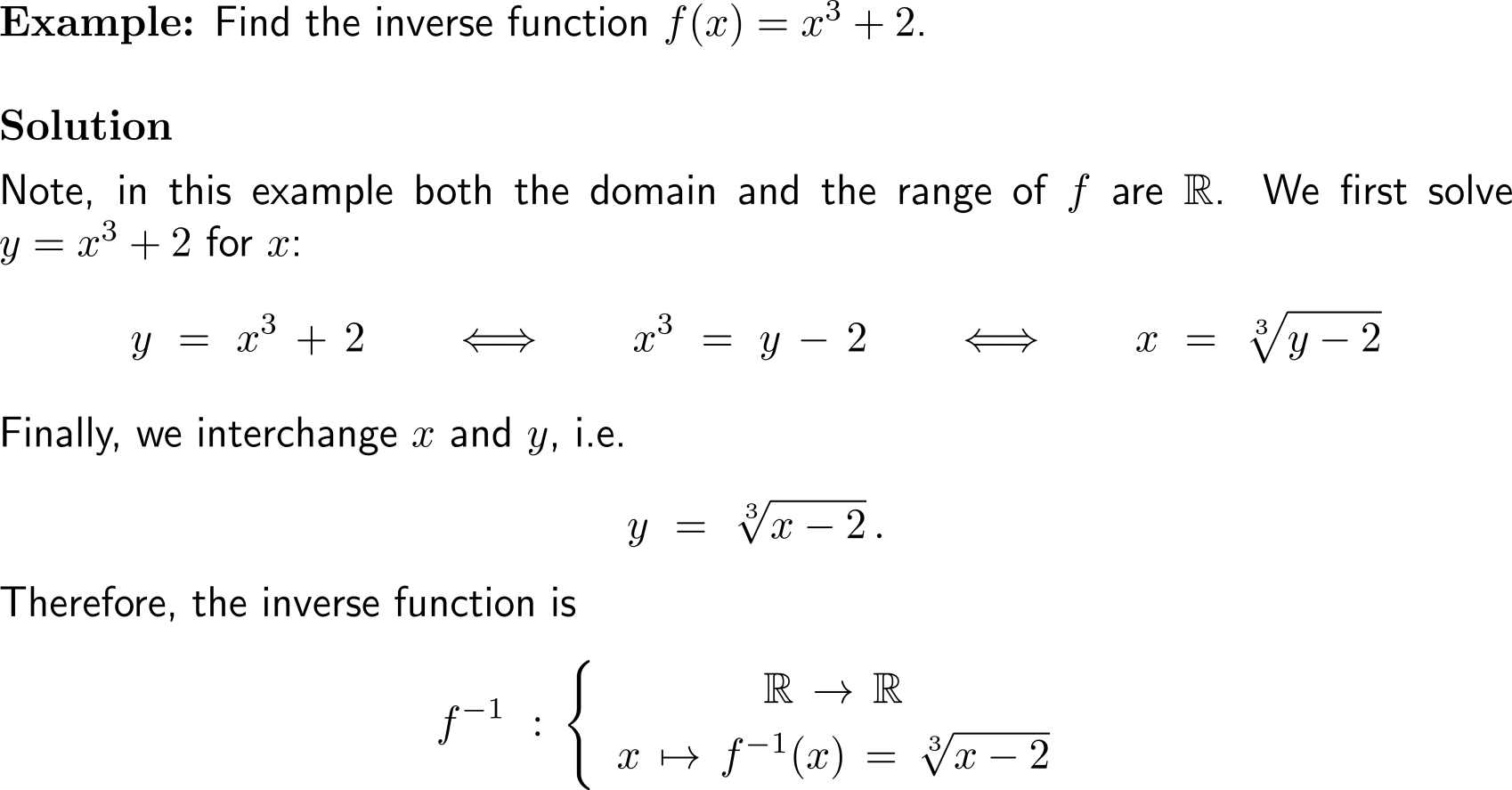 Geometrically, the graph of the inverse function is obtained by reflecting the graph of the function about the line y = x
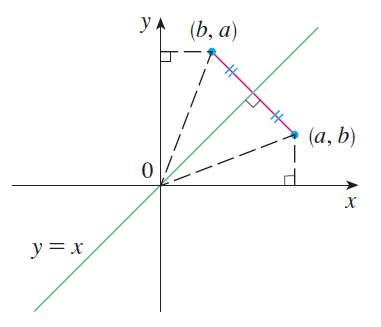 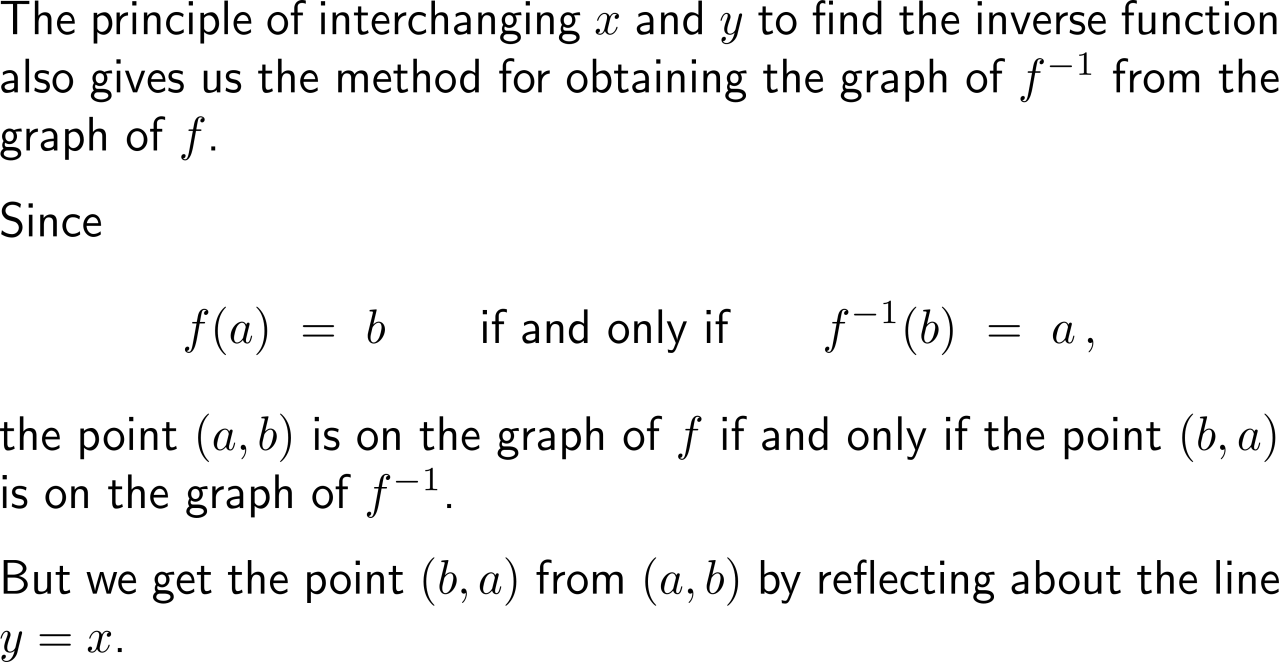 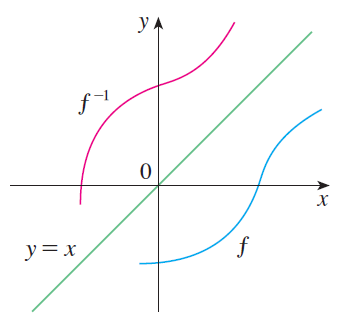 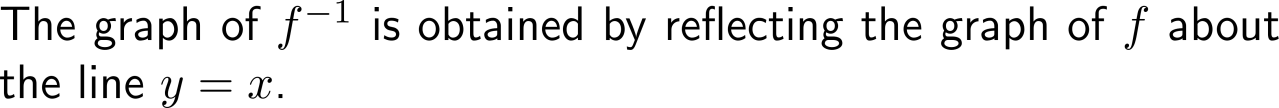 Example:Exponential function and logarithmic function
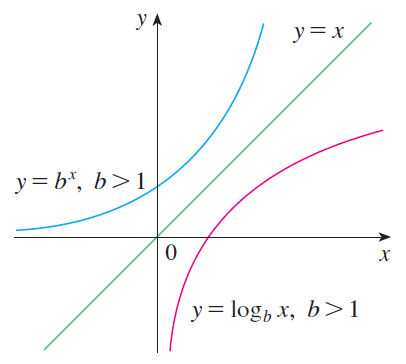 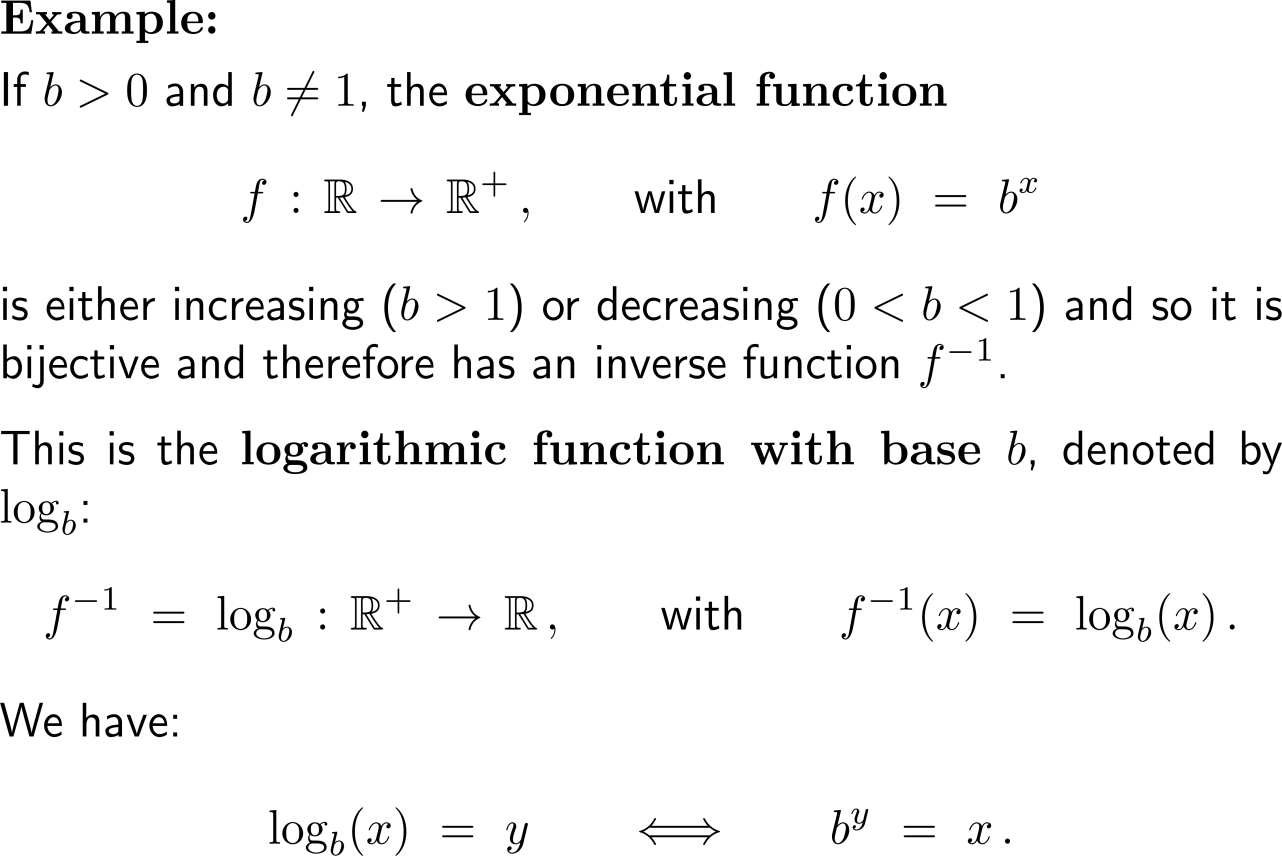 Example:Exponential function and the natural logarithm
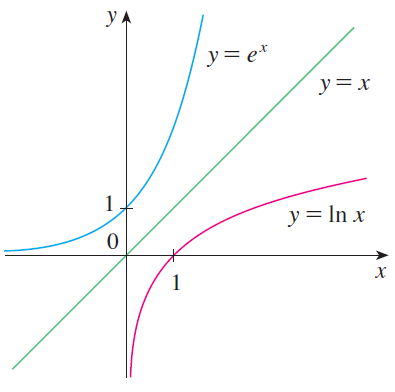 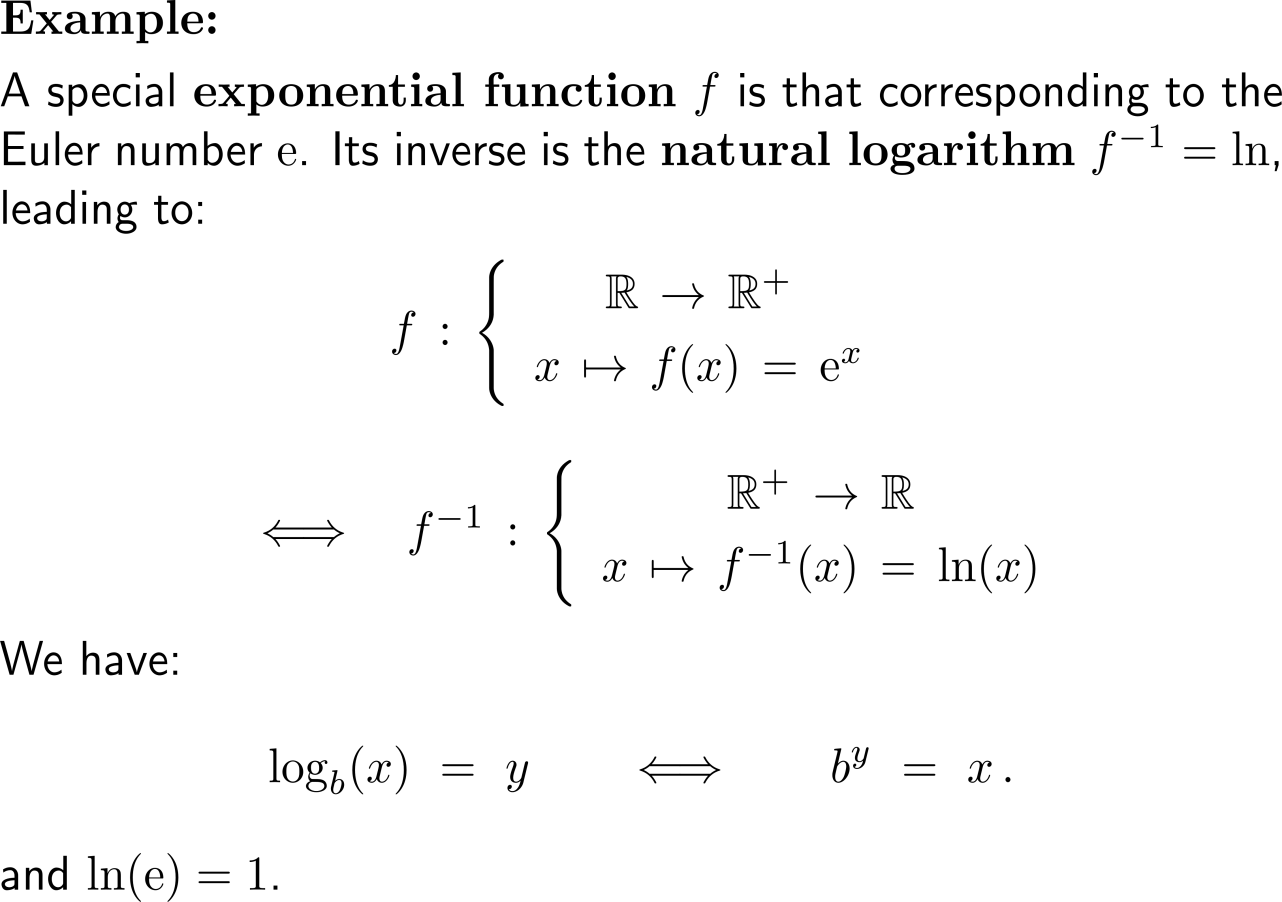 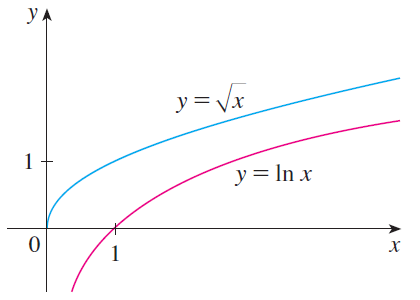 The properties of logarithmic functions follow from the mirroring of those of exponential functions
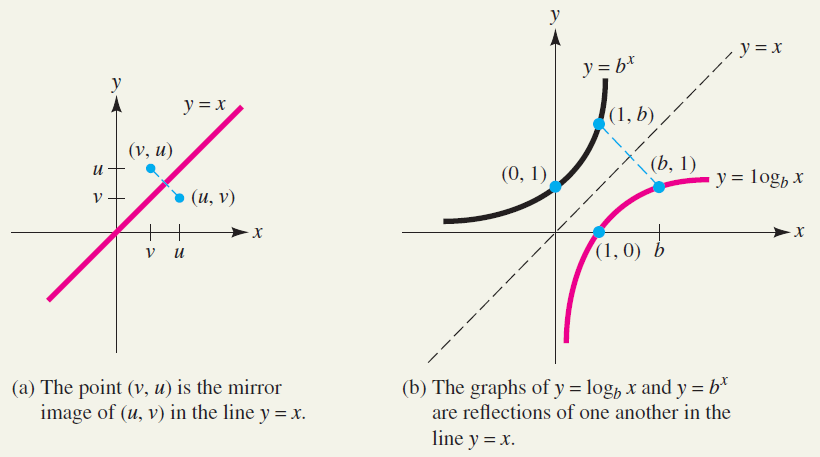 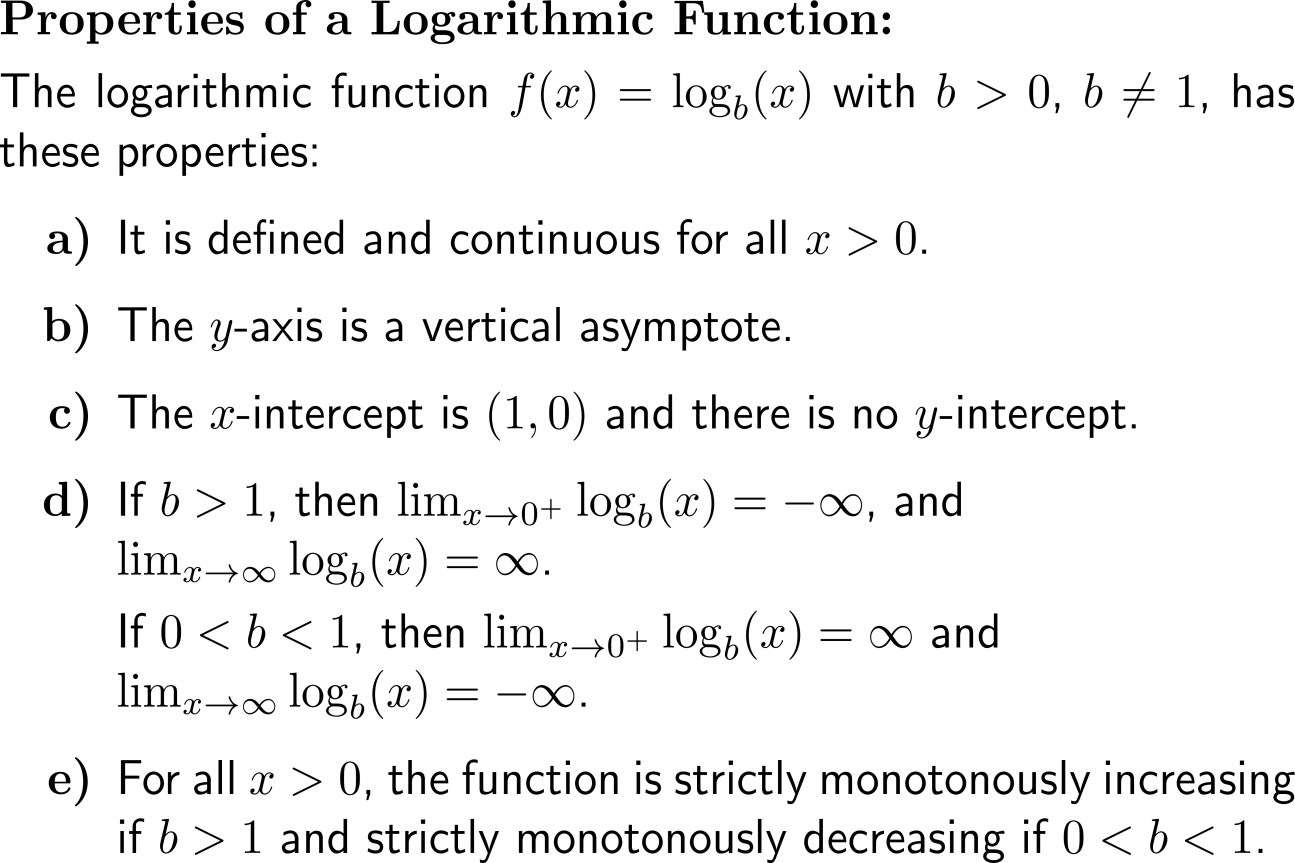 Calculus I for Management